«Никакие знания и навыки не передаются иначе как от человека к человеку. За каждым успешным человеком в любой сфере деятельности всегда есть учитель, всегда есть наставник»

Сергей Кириенко
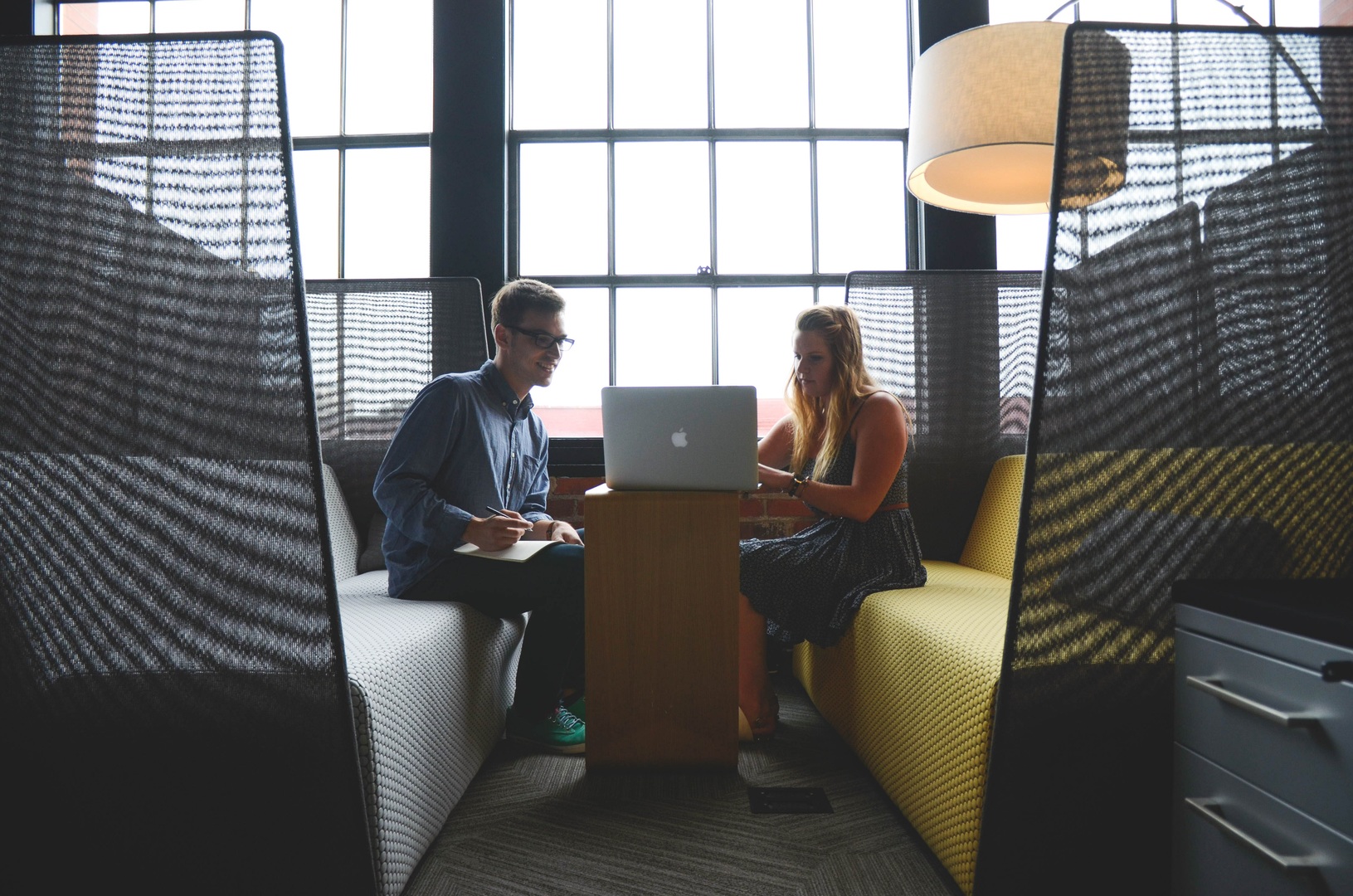 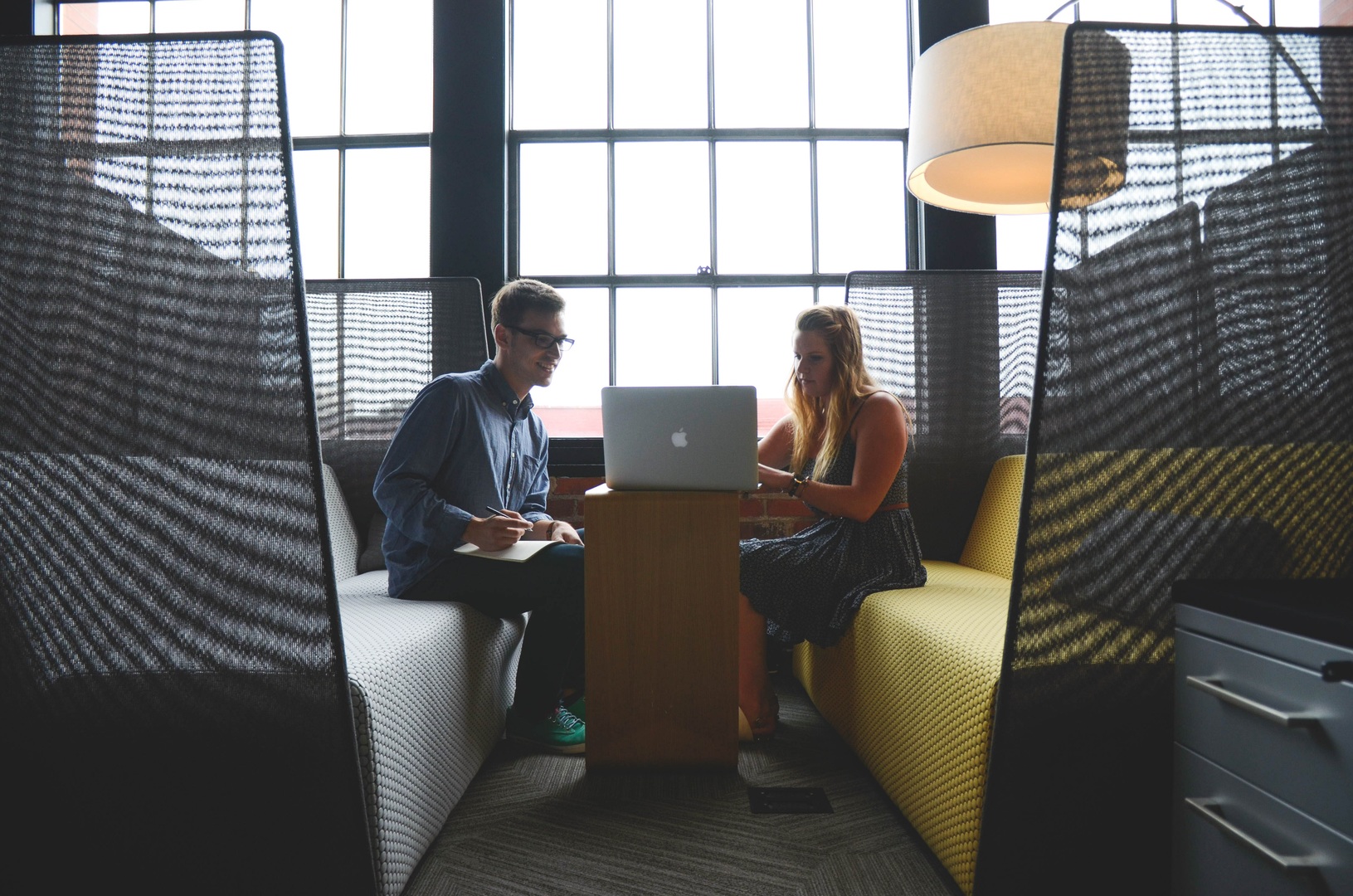 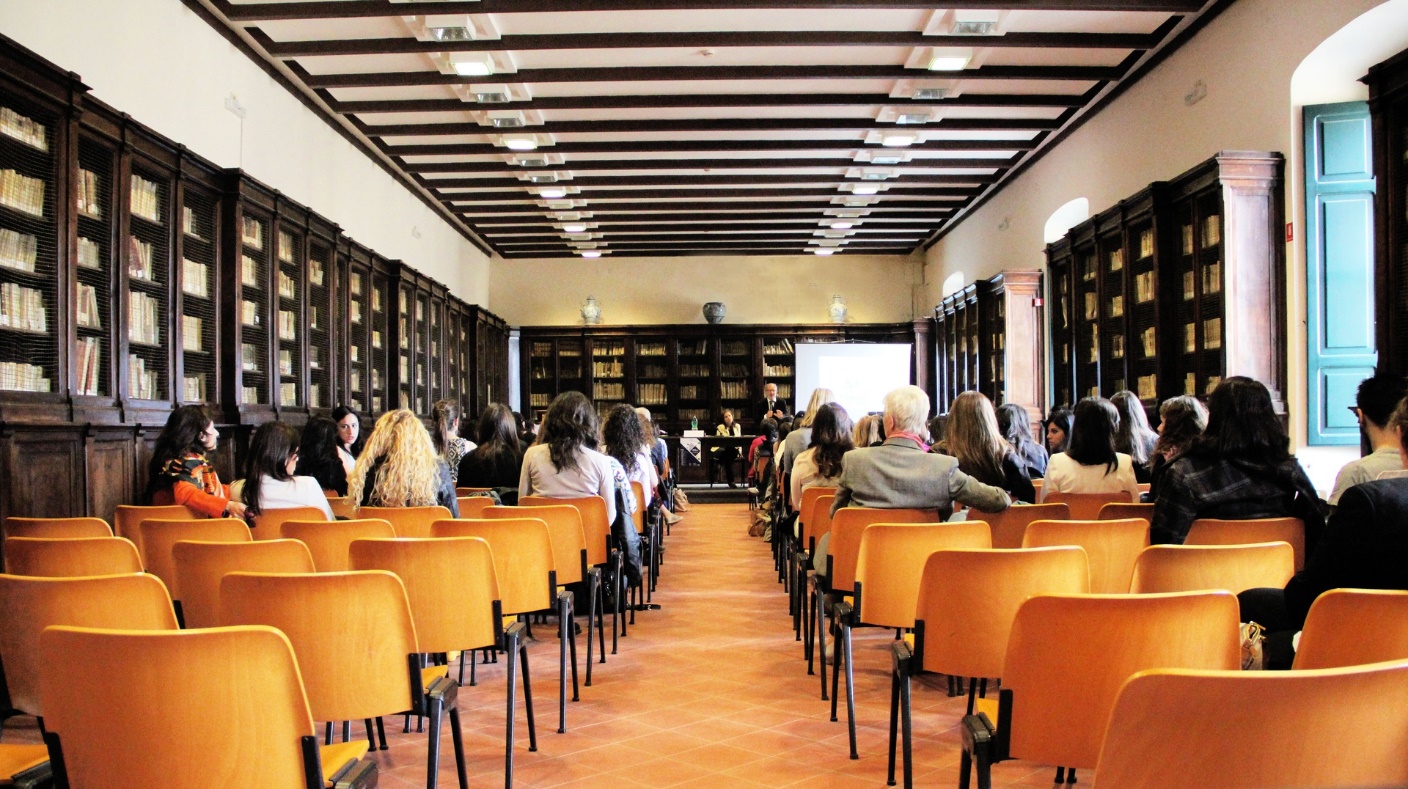 План работы площадки
Министерство образования Красноярского краяКрасноярский педагогический колледж № 1 им. М. Горького
Региональная целевая модель наставничества
для организаций, осуществляющих образовательную деятельность по общеобразовательным, дополнительным общеобразовательным программам и программам среднего профессионального образования на территории Красноярского края
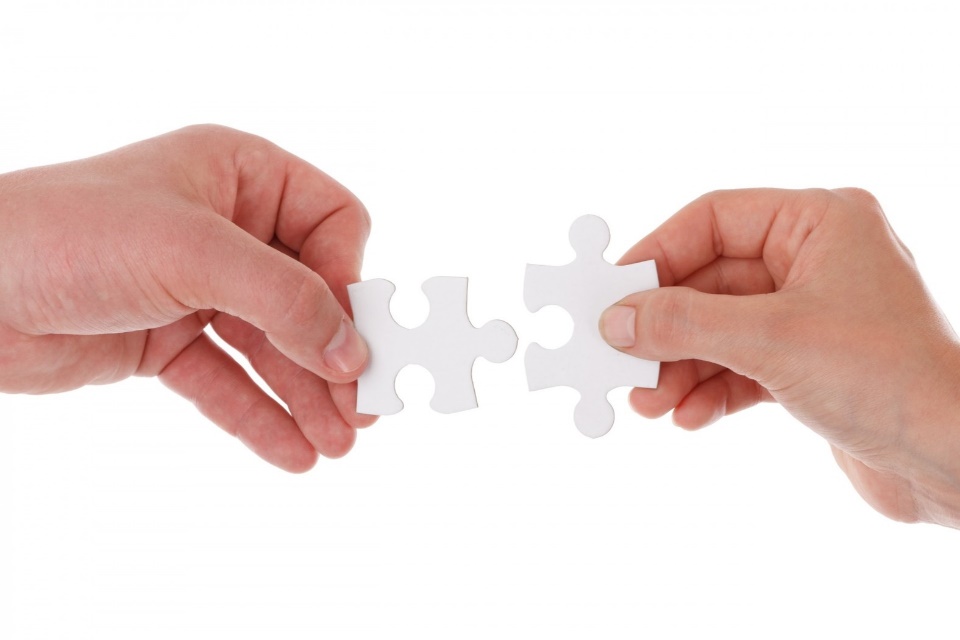 Августовский педагогический совет 2020
Общие положения
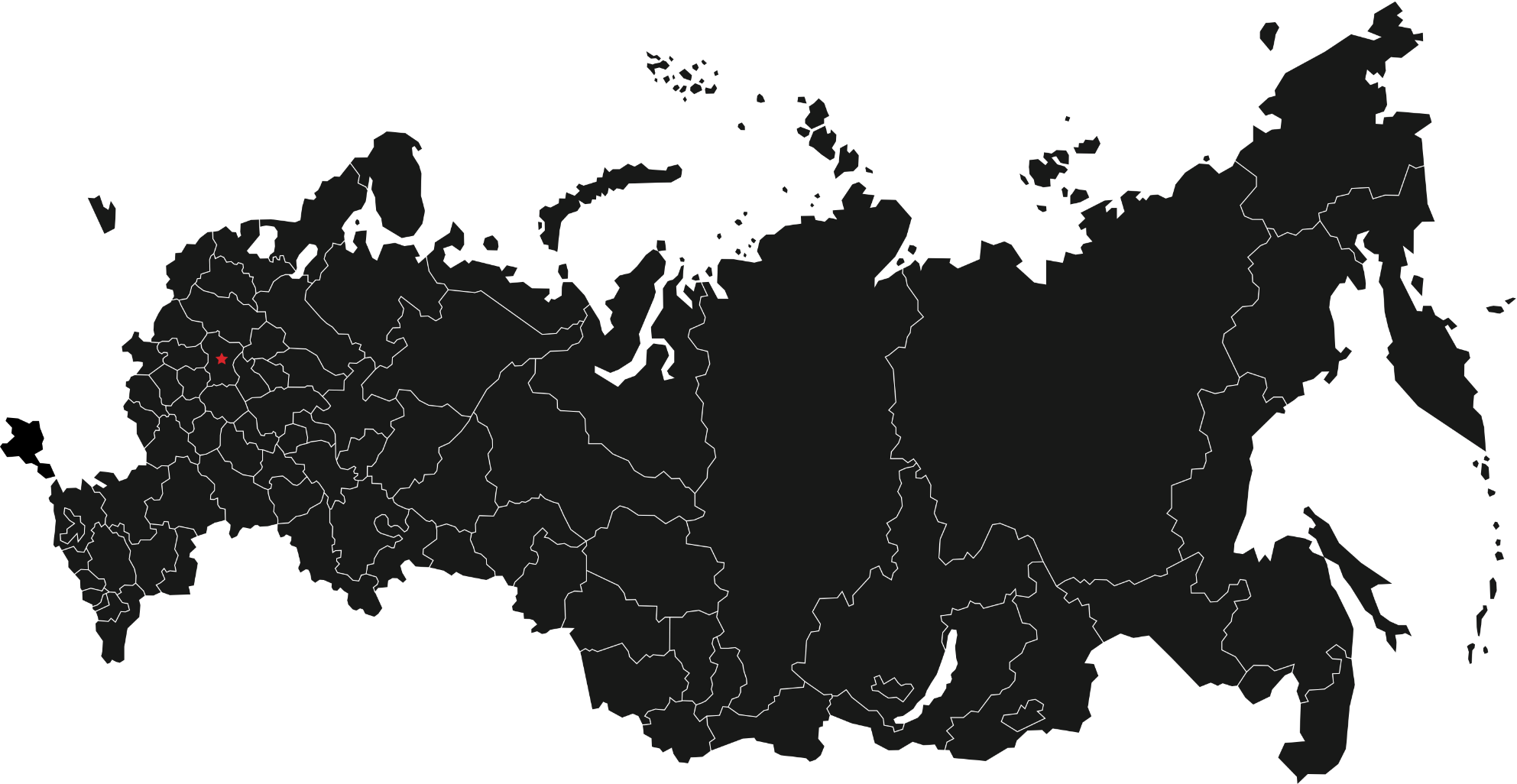 Федеральные и региональные проекты
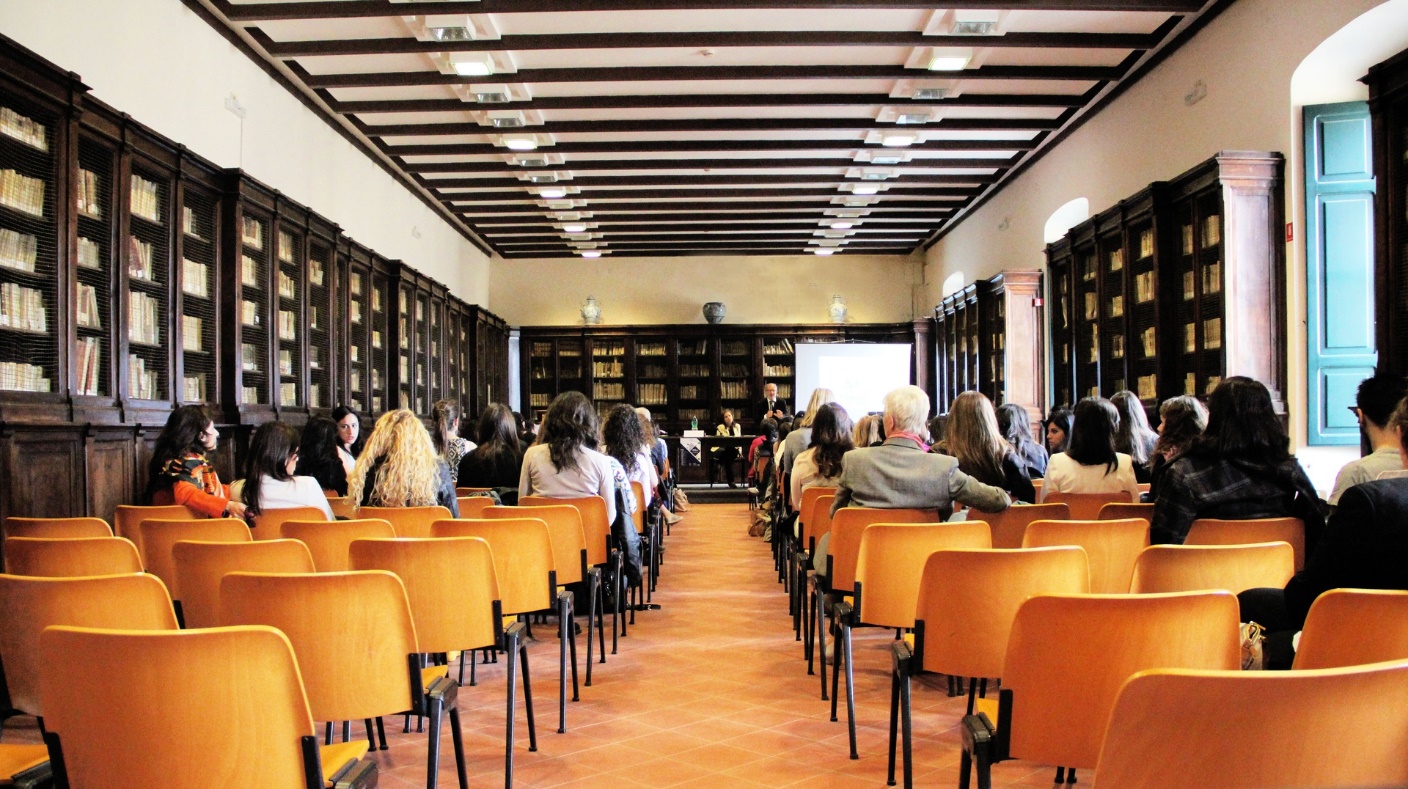 Планируемые результаты внедрения региональной целевой модели
участие школьников в различных формах сопровождения и  наставничества;
участие обучающихся по программам среднего профессионального образования в различных формах наставничества;
участие обучающихся по программам  дополнительного общего образования в различных формах наставничества;
участие учителей в возрасте до 35 лет в различных формах поддержки и сопровождения в первые 3 года работы
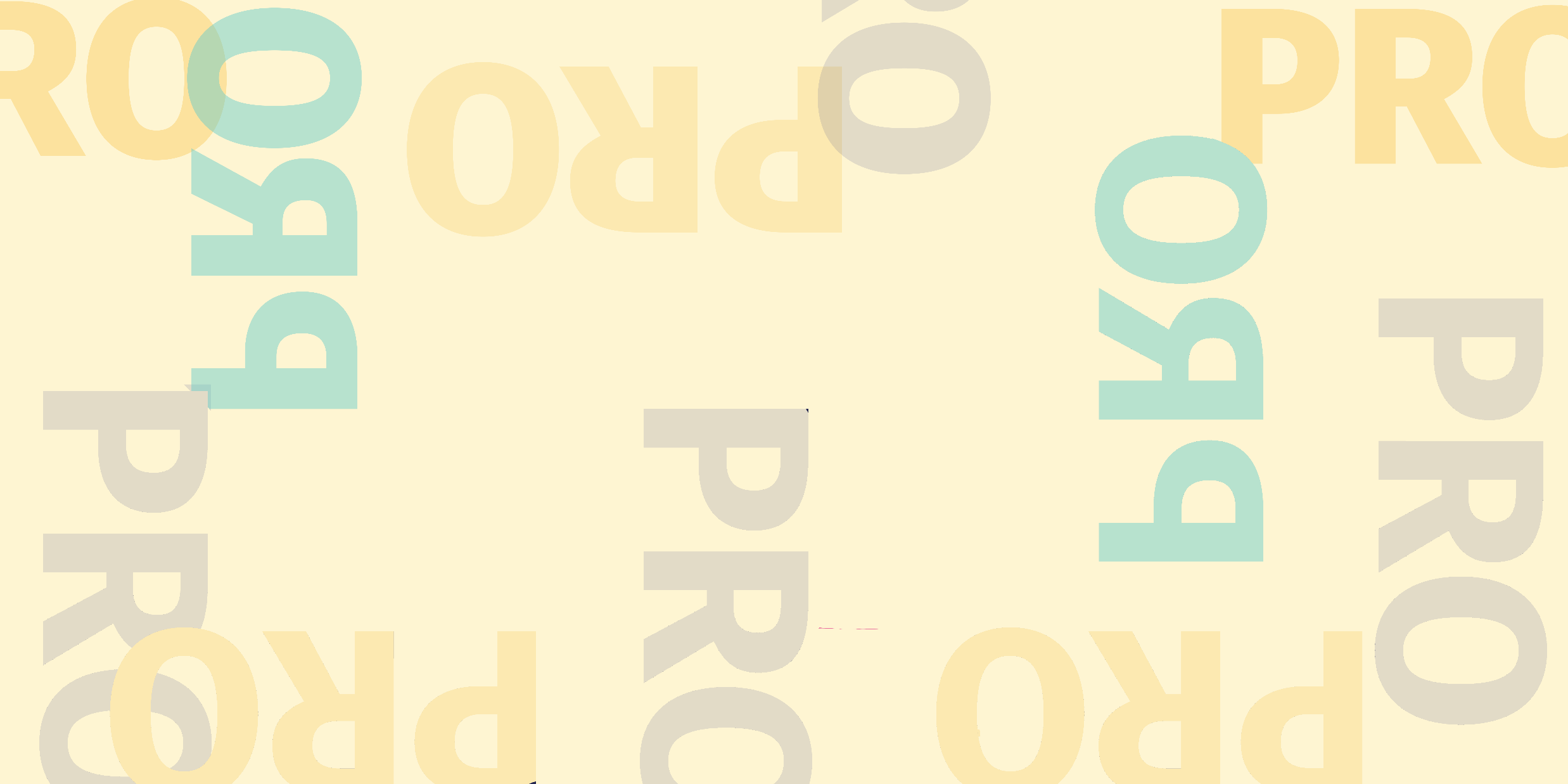 Цель внедрения региональной целевой модели наставничества
Обеспечение эффективной поддержки личностного роста, самоопределения, социализации и профессиональной ориентации, необходимых для успешной самореализации всех обучающихся в возрасте от 10 лет системы общего, дополнительного и профессионального образования, профессионального роста педагогических работников разных уровней образования и закрепления молодых специалистов в системе образования, проживающих на территории Красноярского края.
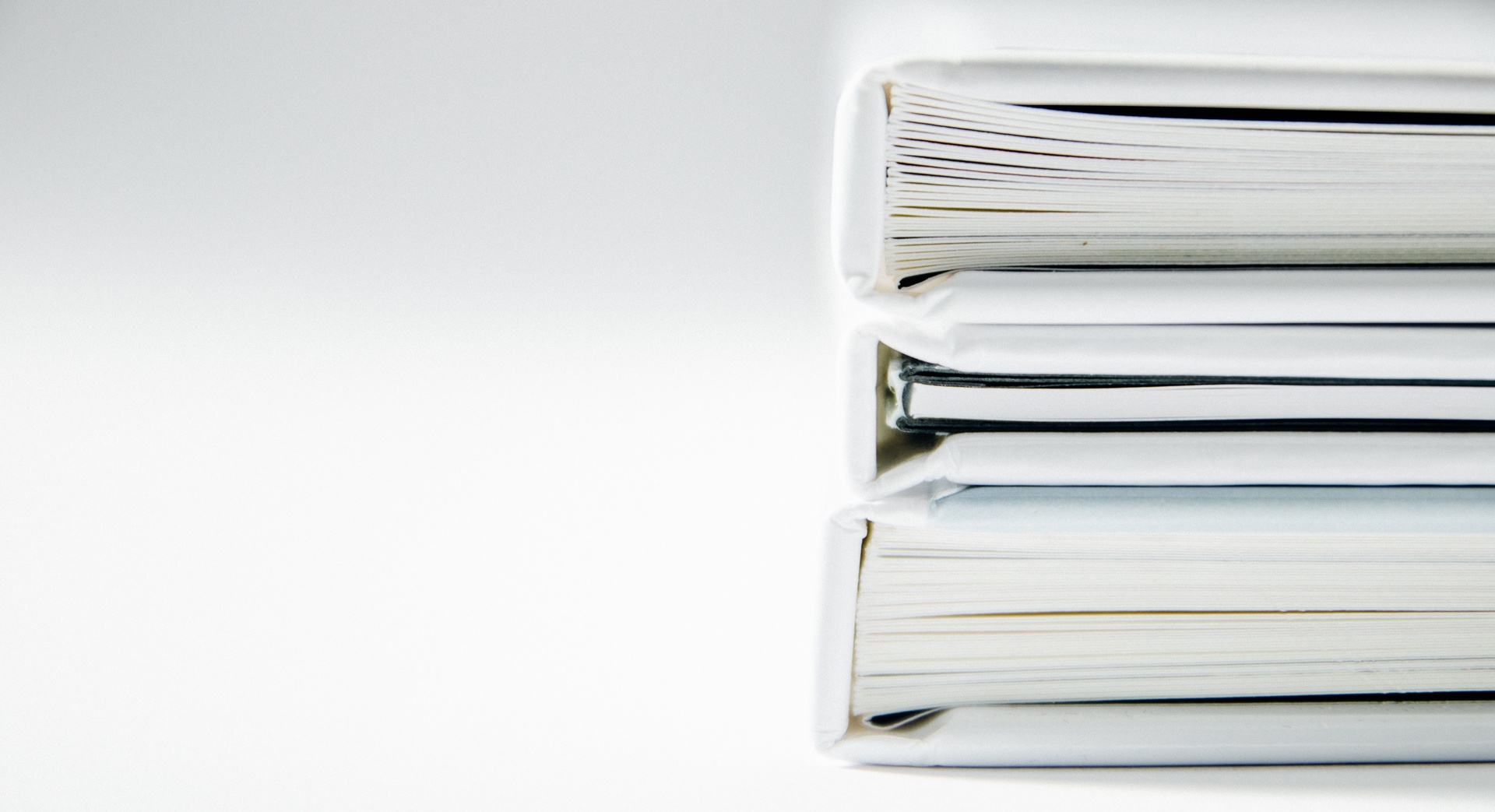 Структура Региональной целевой модели наставничества
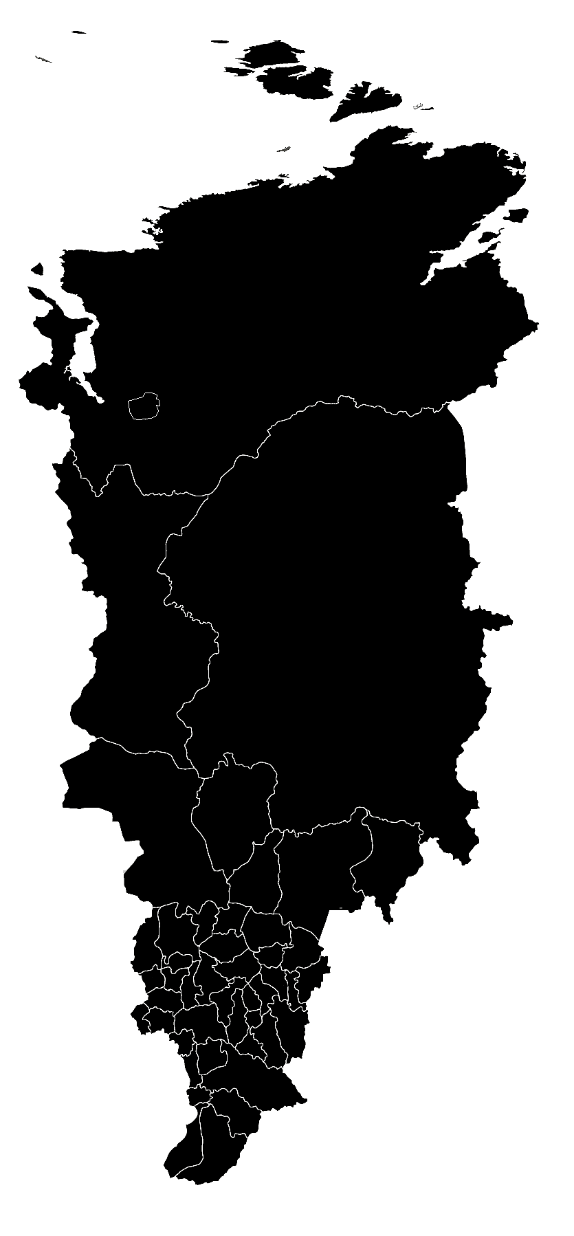 Структура управления региональной системой наставничества
Министерство образования Красноярского края
Региональный центр наставничества
Муниципальные управления образования
Образовательные организации
Предприятия
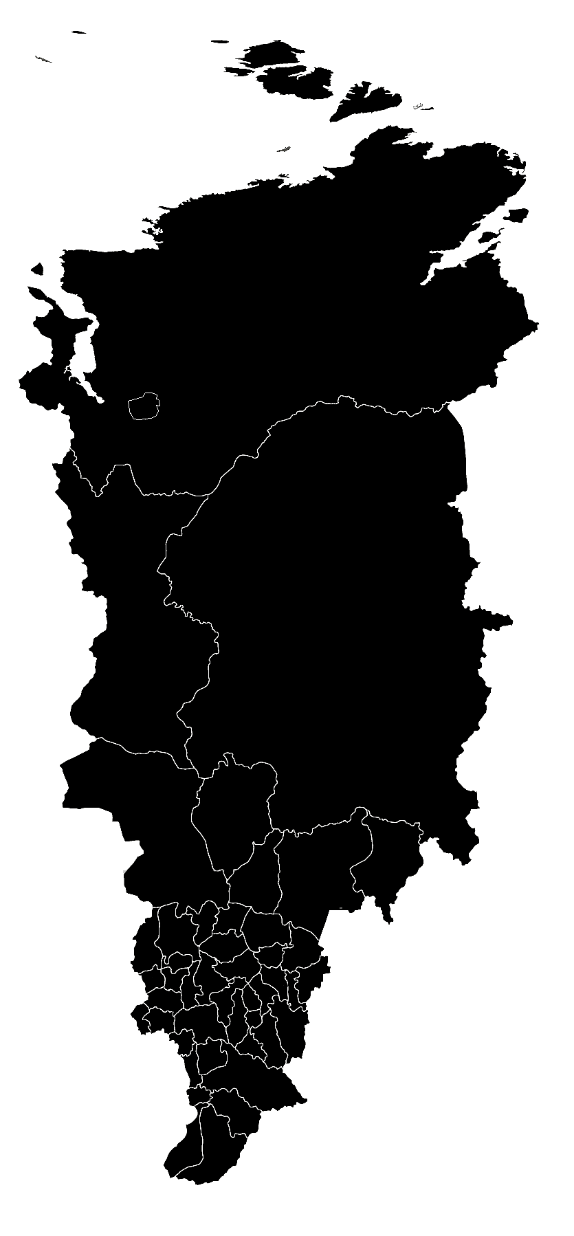 Координация внедрения целевой модели наставничества
Реализация мер по обеспечению доступности программ наставничества для обучающихся
Министерство образования Красноярского края
Обеспечение материально-технической базы, в том числе наличие электронной платформы
Реализация мероприятий по внедрению целевой модели наставничества
Координация работы Регионального центра наставничества
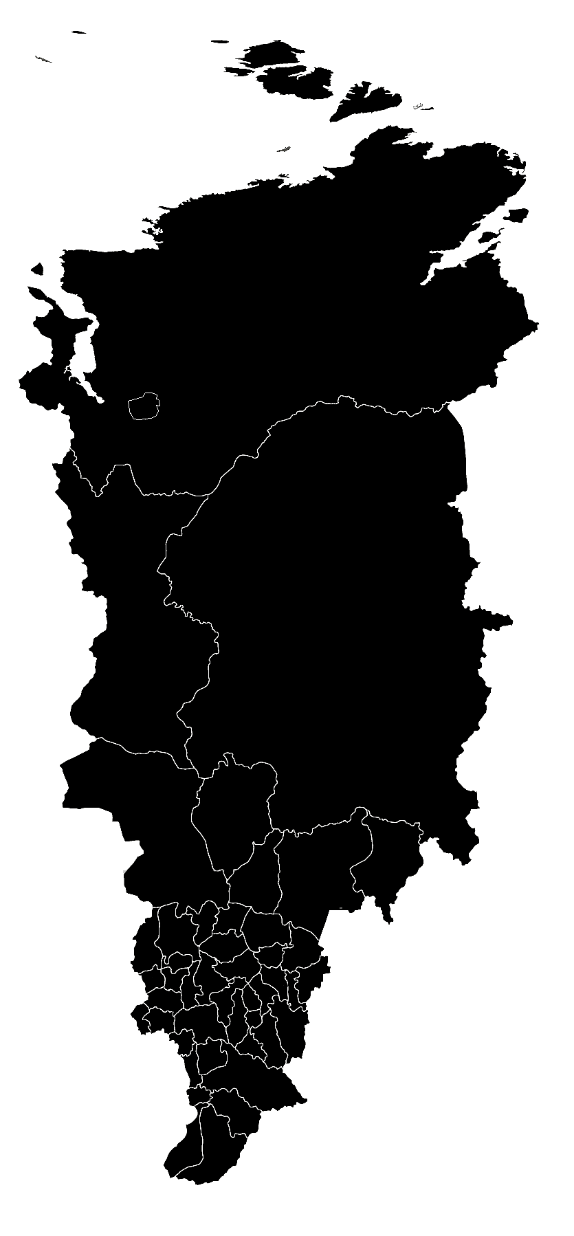 Мониторинг реализации программ наставничества
Обучение наставников и кураторов
Региональный центр наставничества КГБПОУ «Красноярский педагогический колледж № 1 им. М. Горького»
Создание сети партнерских организаций
Пилотирование программ наставничества
Информационная и просветительская поддержка
Формирование базы данных
Распространение лучших практик
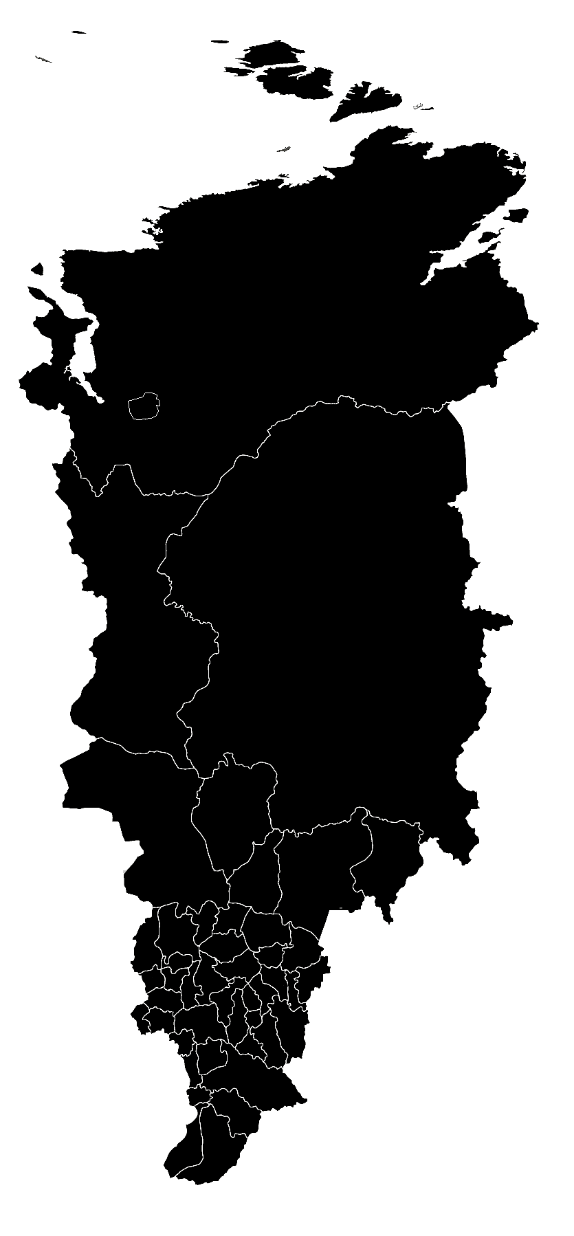 Орган исполнительной власти муниципального образования, осуществляющий управление в сфере образования
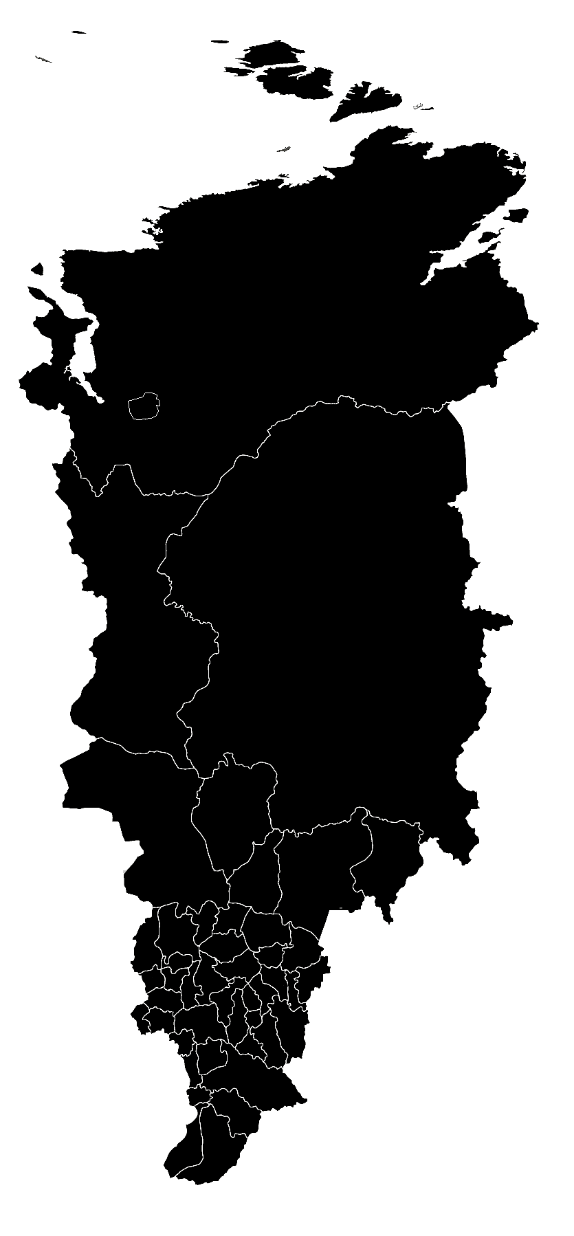 Образовательные организации
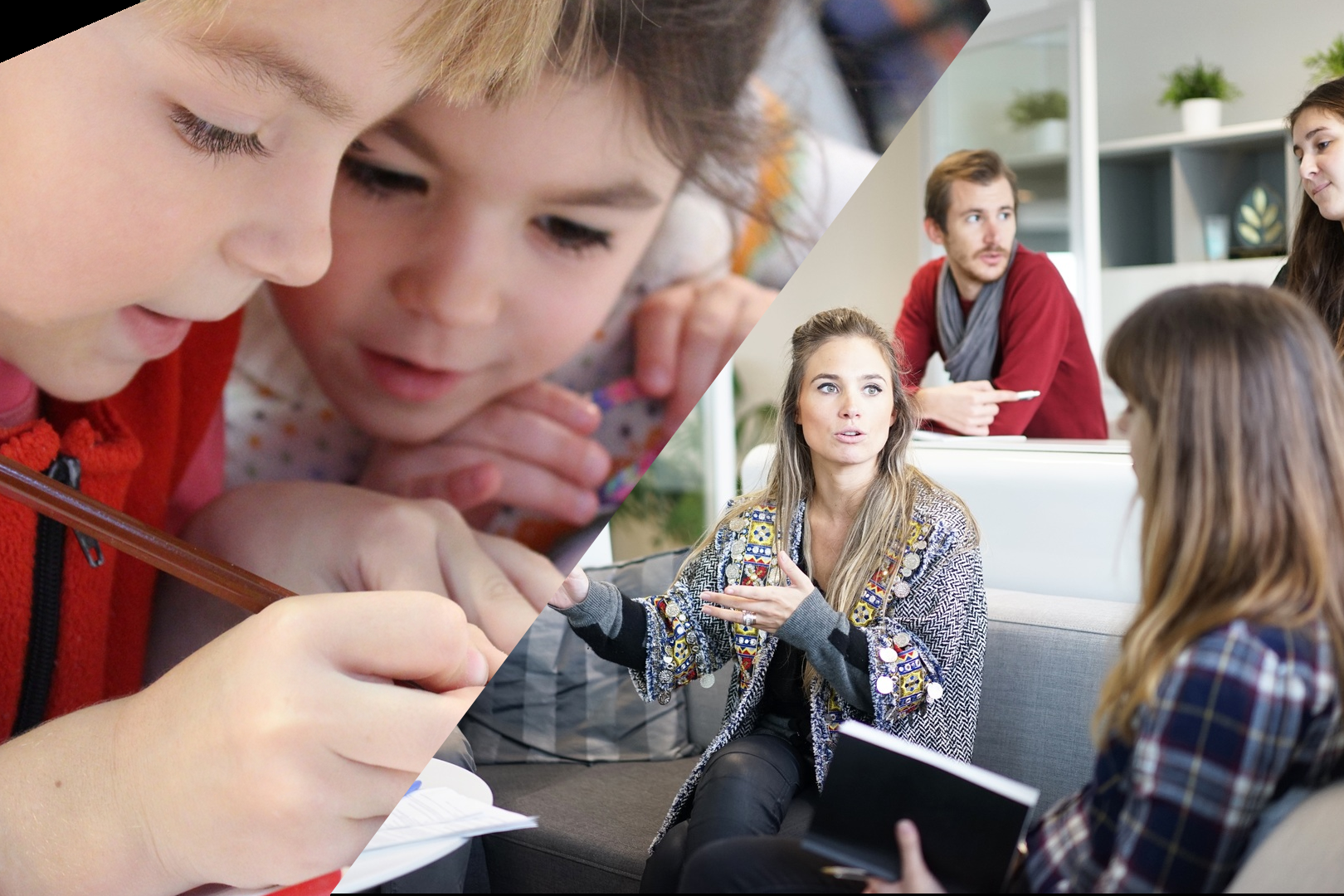 Реализация наставничества в образовательных организациях
ОО
ДО
СПО
Педагогическое наставничество
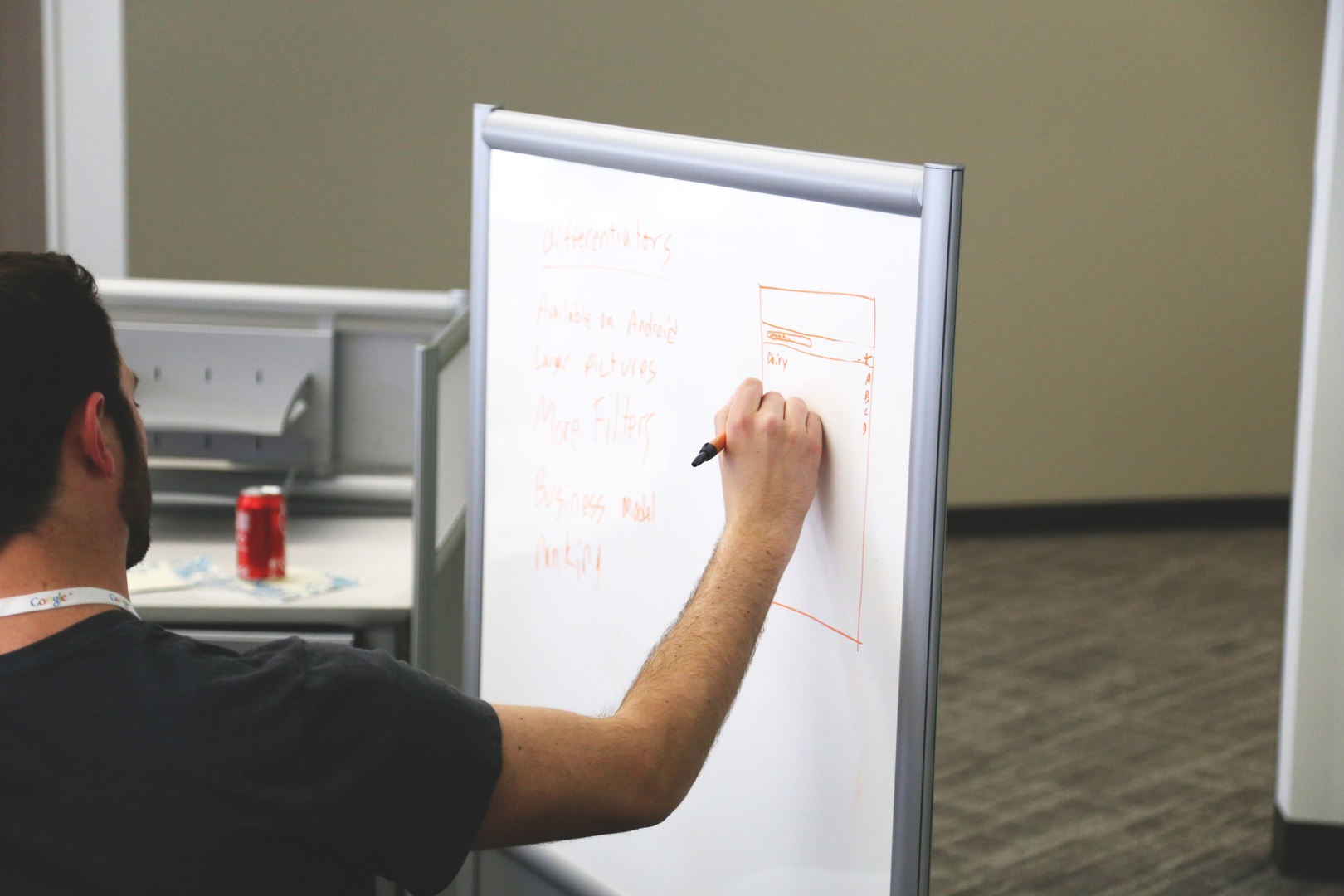 Проблемы, которые решает педагогическое наставничество
1. Проблемы молодого (вновь пришедшего) специалиста 
Трудности в период профессиональной адаптации, связанные с отсутствием достаточного уровня сформированности  компетентностей:
2. Проблемы регионального и муниципального уровней
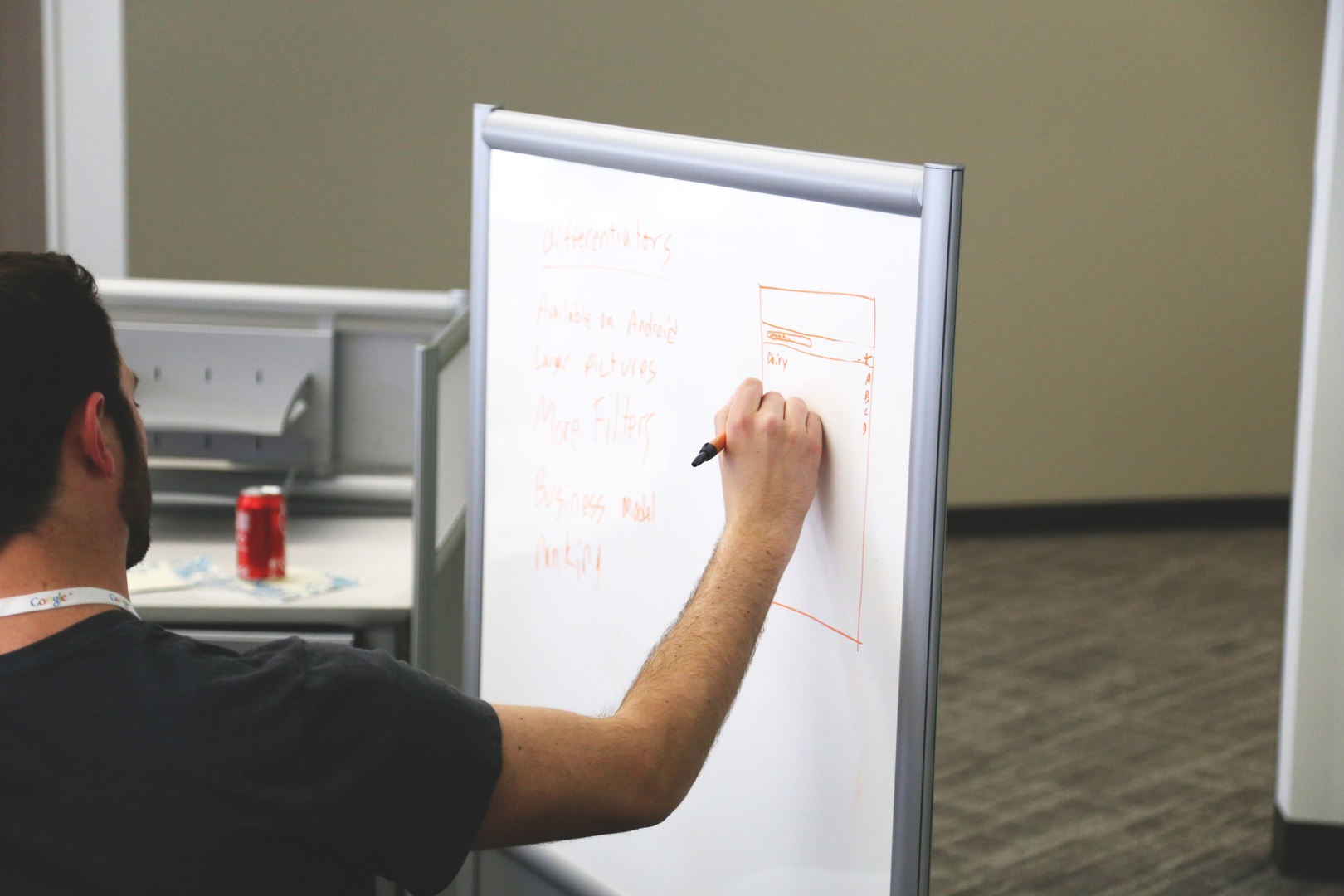 Участники педагогического наставничества
Профиль молодого специалиста/педагога
Наставляемый
Наставник
Программа наставничества
Задачи:обеспечение адаптации и профессиональное развитие наставляемого
Куратор
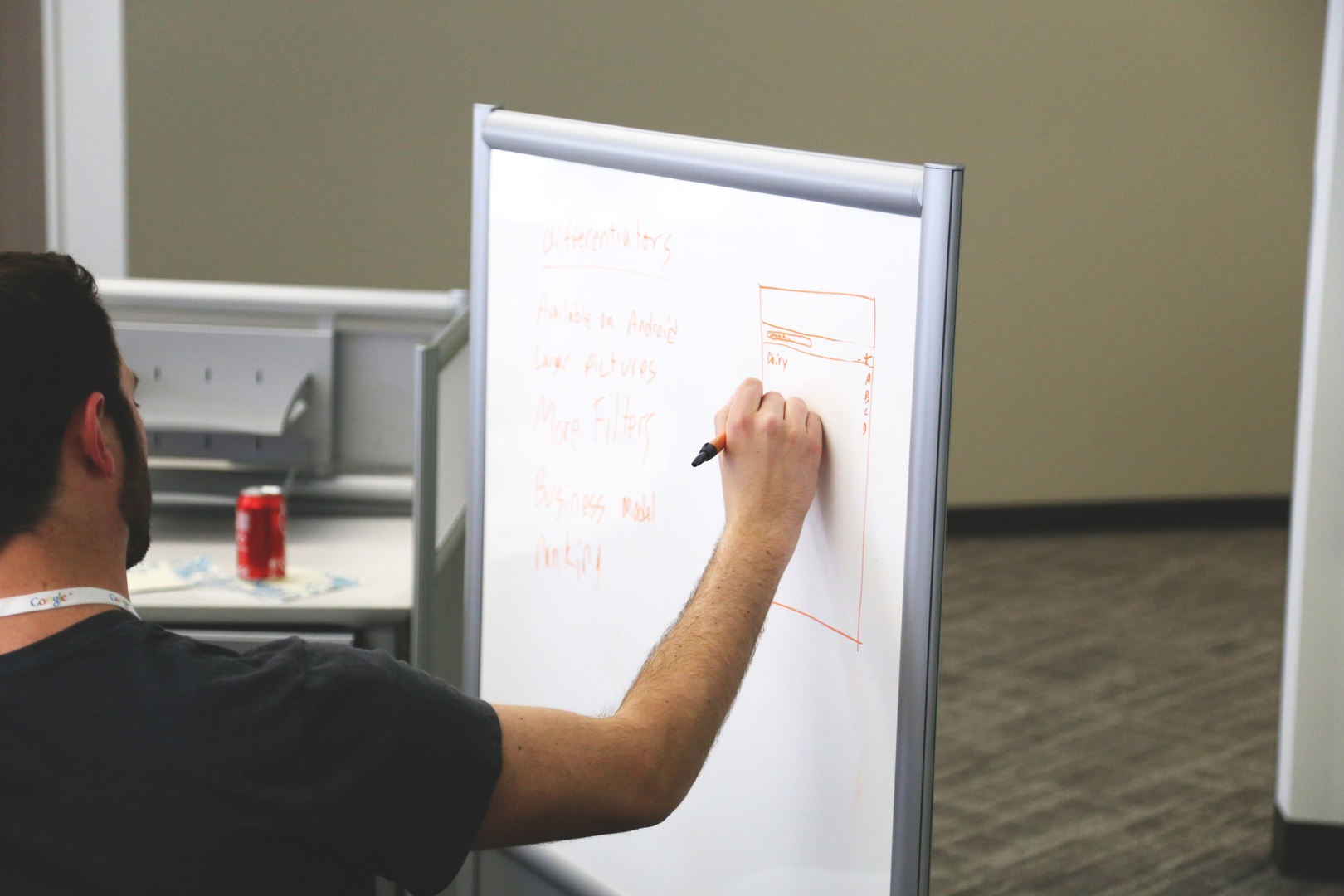 Универсальные компетенции наставника
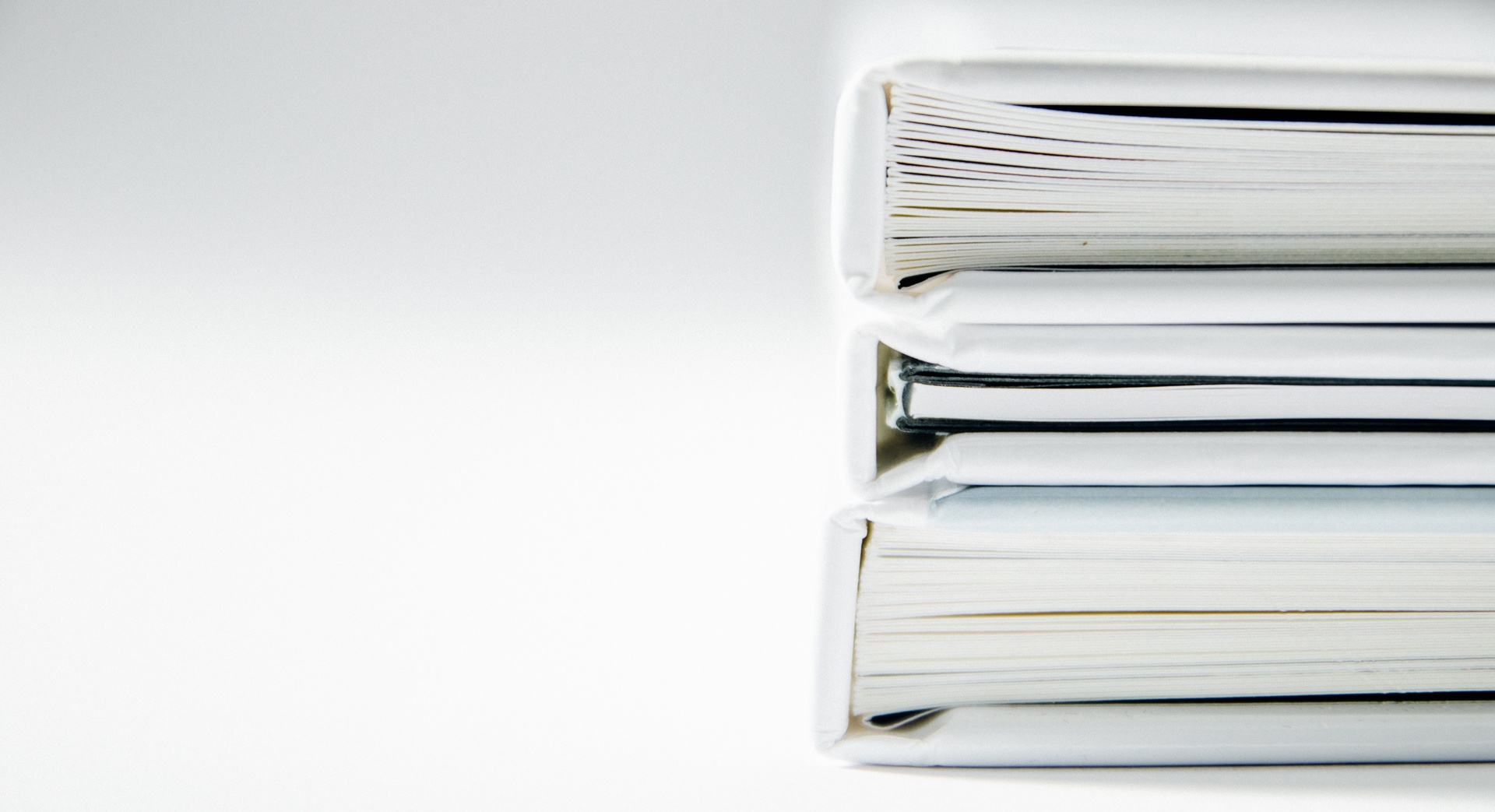 Профиль молодого специалиста/педагога
________________________________________________________________________
(ФИО, должность, место работы)
Наставник:____________________________________________________________
(ФИО, должность, место работы)
Дата заполнения:
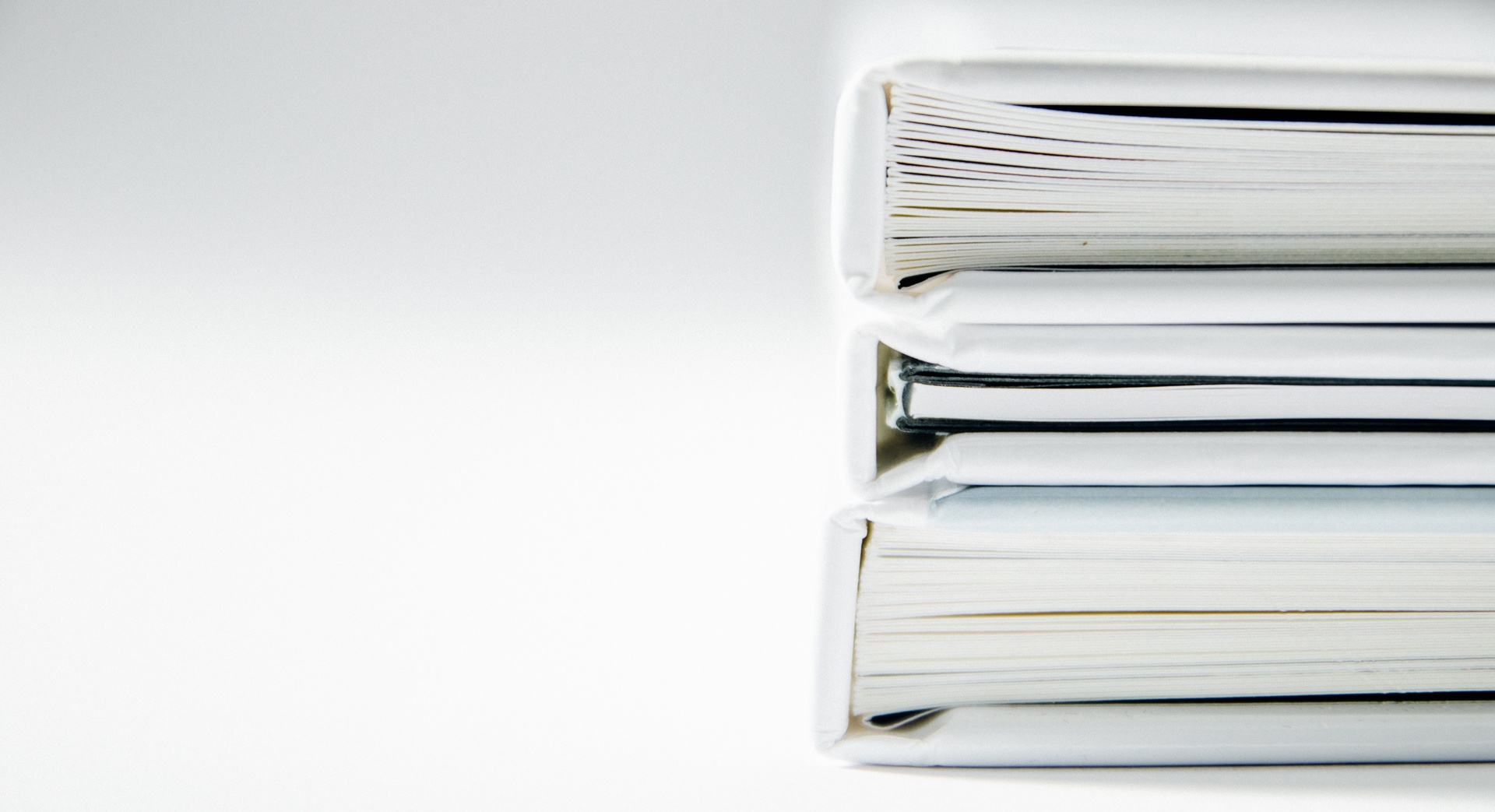 Программа наставничества (профессионального развития) молодого специалиста/педагога
________________________________________________________________________
(ФИО, должность, место работы)
на ________ учебный год
Наставник:____________________________________________________________
(ФИО, должность, место работы)

Цель:
Наставничество обучающихся в общеобразовательных организациях
Проблемы
Наставничество обучающихся в общеобразовательных организациях
Наставляемый
обучающийся общеобразовательной организации в возрасте 10-19 лет, испытывающий затруднения в социализации и адаптации в ходе обучения в школе (в том числе с ОВЗ); готовый сформулировать собственный запрос на личностное и профессиональное развитие во время обучения в школе
Наставничество обучающихся в общеобразовательных организациях
Цель
Создание условий для формирования ощущения субъективного благополучия у обучающихся как ведущего фактора успешного школьного обучения.
Возможные виды деятельности наставника и наставляемого
Наставничество обучающихся в профессиональных образовательных организациях
Проблемы
Наставничество обучающихся в профессиональных образовательных организациях
Цель
Получение студентом актуализированного профессионального опыта и развитие личностных качеств, необходимых для осознанного целеполагания, самоопределения и самореализации.
Возможные виды программ
Формы
Наставничество в организациях  дополнительного образования детей
Проблемы
Наставничество в организациях дополнительного образования детей
Возможные формы и виды программ
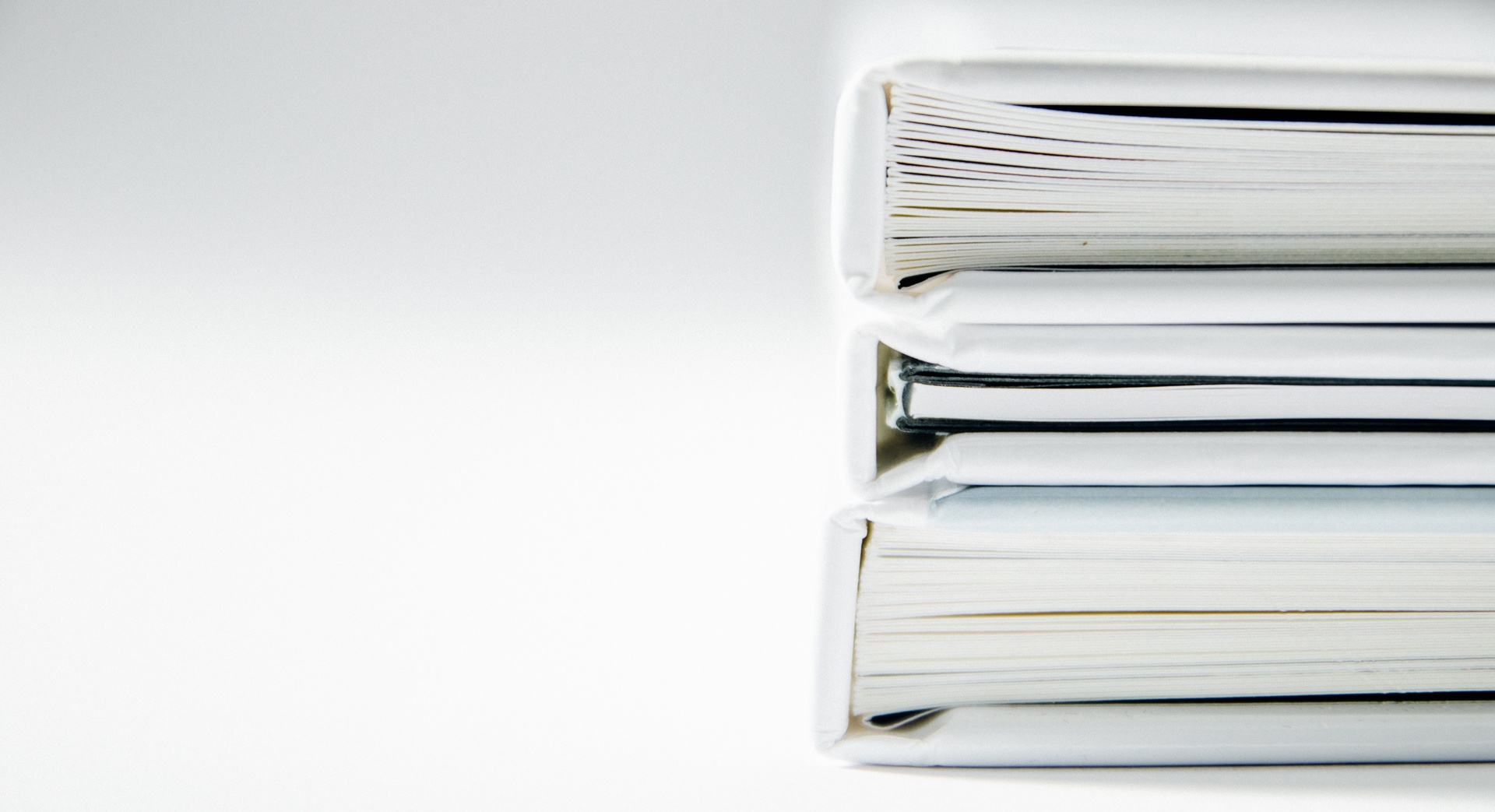 Мониторинг и оценка результатов реализации Региональной целевой модели наставничества
1
2
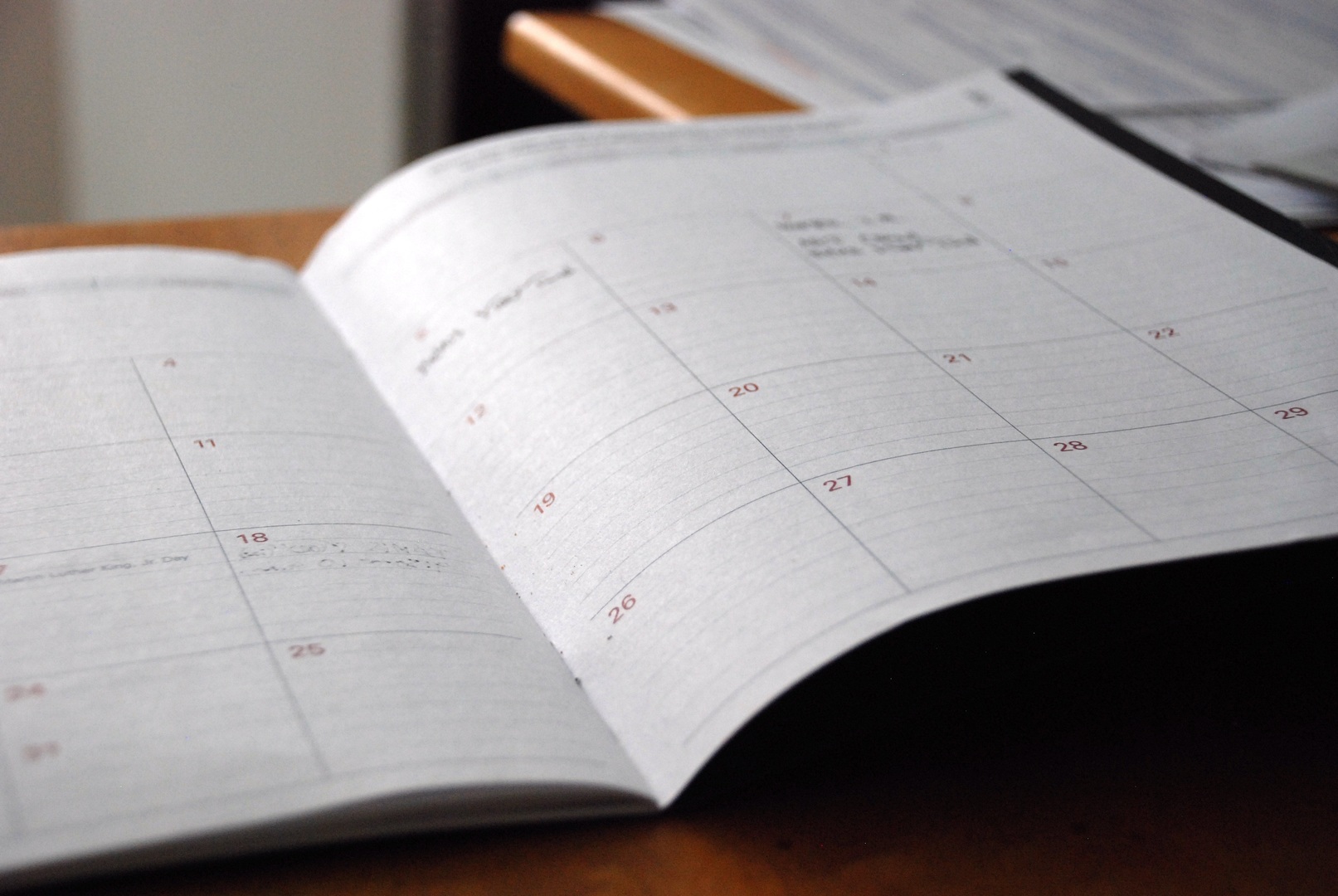 Региональные мероприятия по наставничеству в 2020-2021 учебном году
Проведение ежегодного мониторинга
июнь 
2021
Краевой форум PROНАСТАВНИЧЕСТВО
декабрь
Обучение кураторов и наставников
октябрь
Пилотирование практик наставничества в школах и СПО
сентябрь
2020
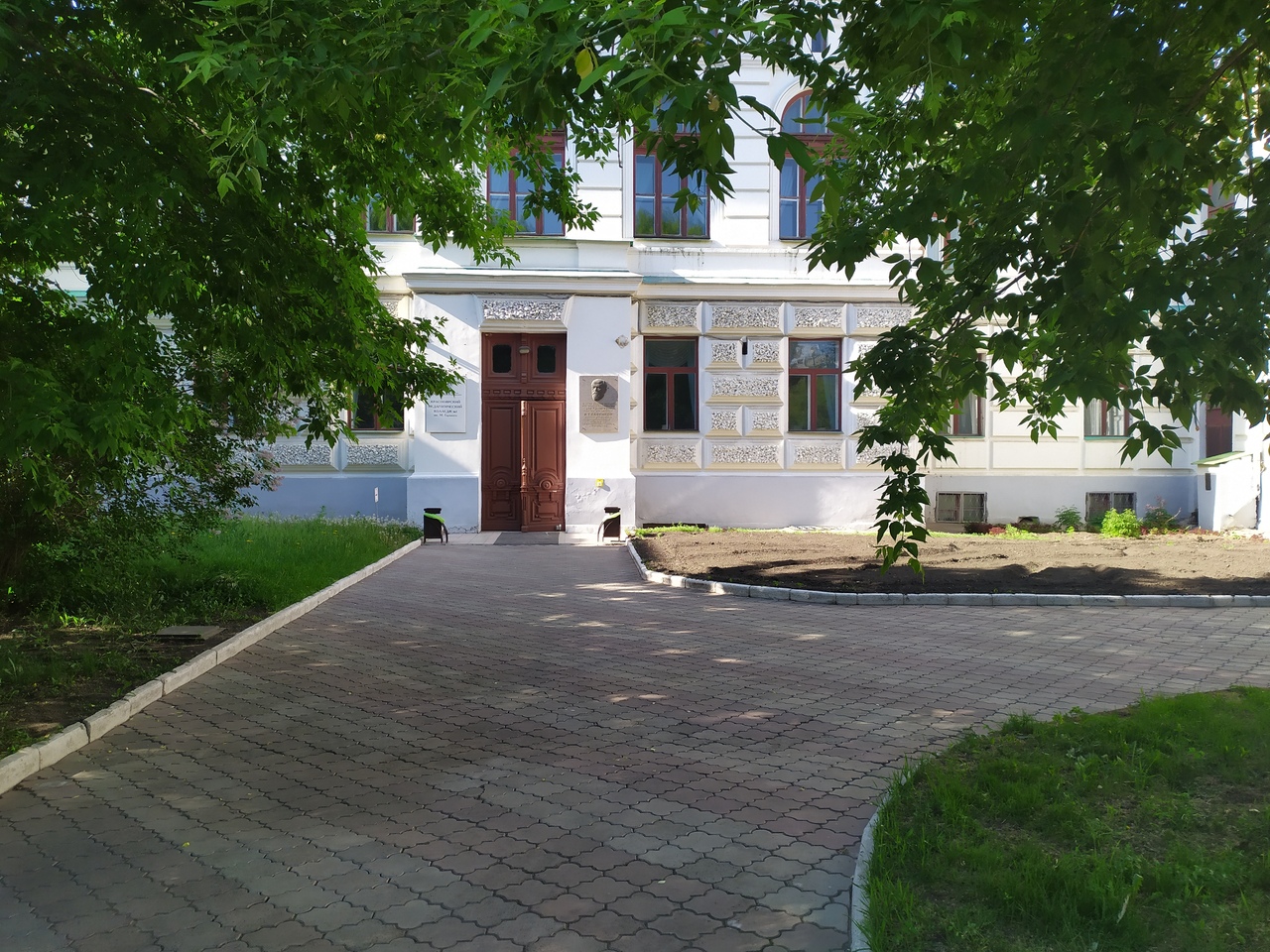 Нашикоординаты
КГБПОУ «Красноярский педагогический колледж № 1 им. М. Горького»
Региональный центр наставничества
т. 8(391)211-03-40
e-mail: admin@kpk1.ru
г. Красноярск, ул. Урицкого, д. 106
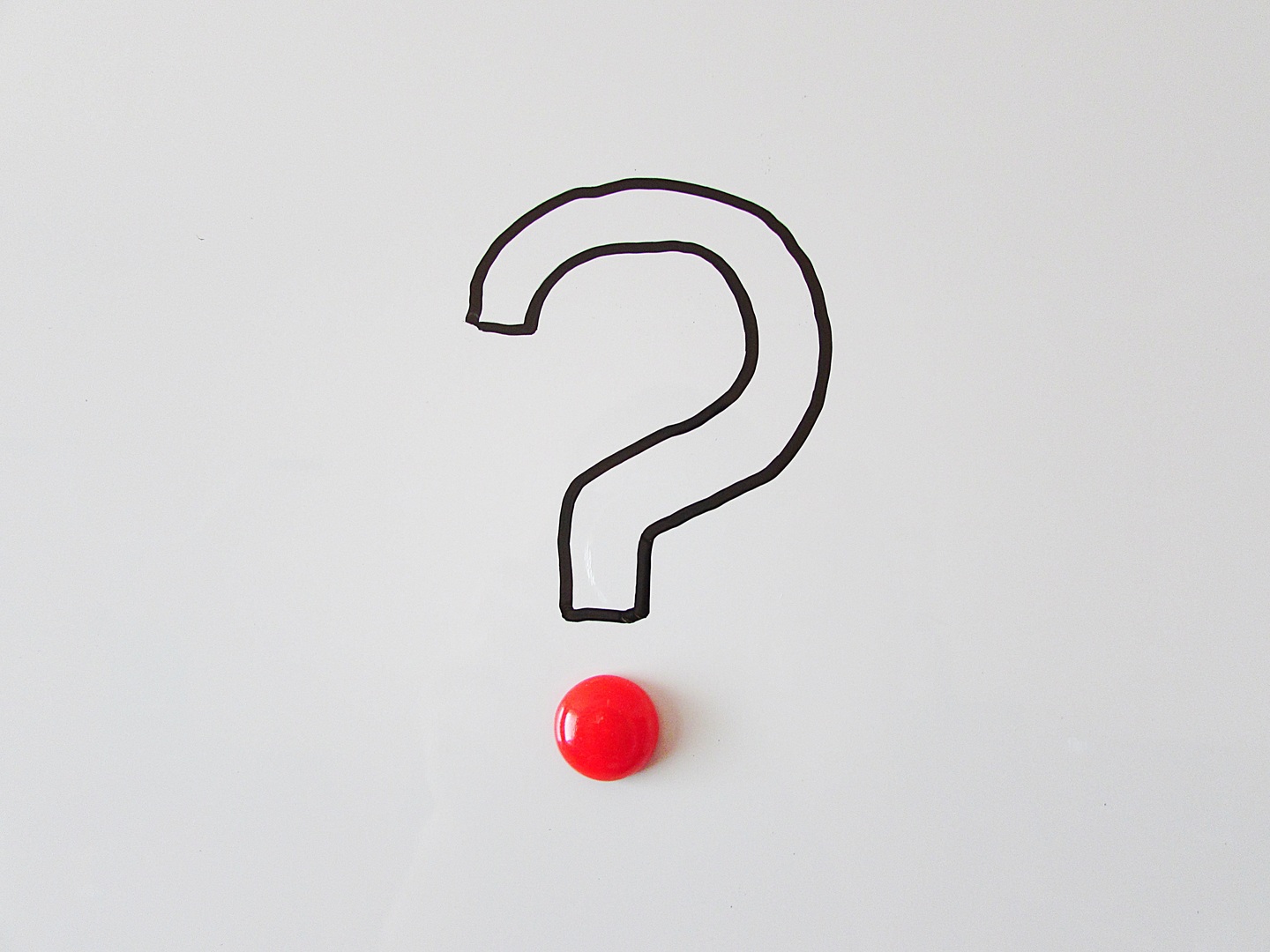 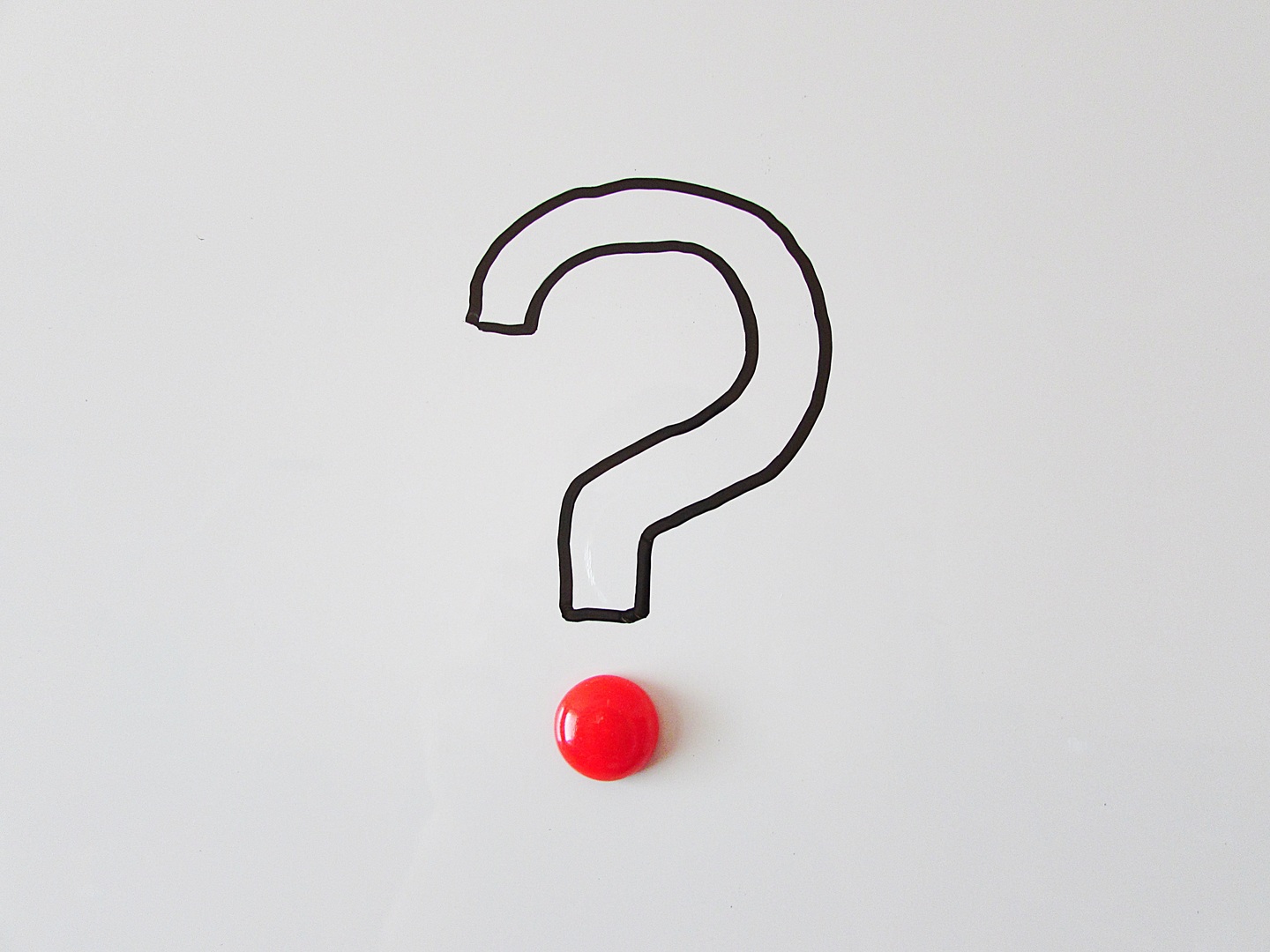 Вопросы для обсуждения
Есть ли разделы в Региональной модели наставничества, которые, по вашему мнению, нуждаются в доработке?
Каким образом быстро обеспечить массовый запуск программ наставничества?
Какие проблемы с запуском программ наставничества в вашей образовательной организации (муниципалитете) вы предвосхищаете?